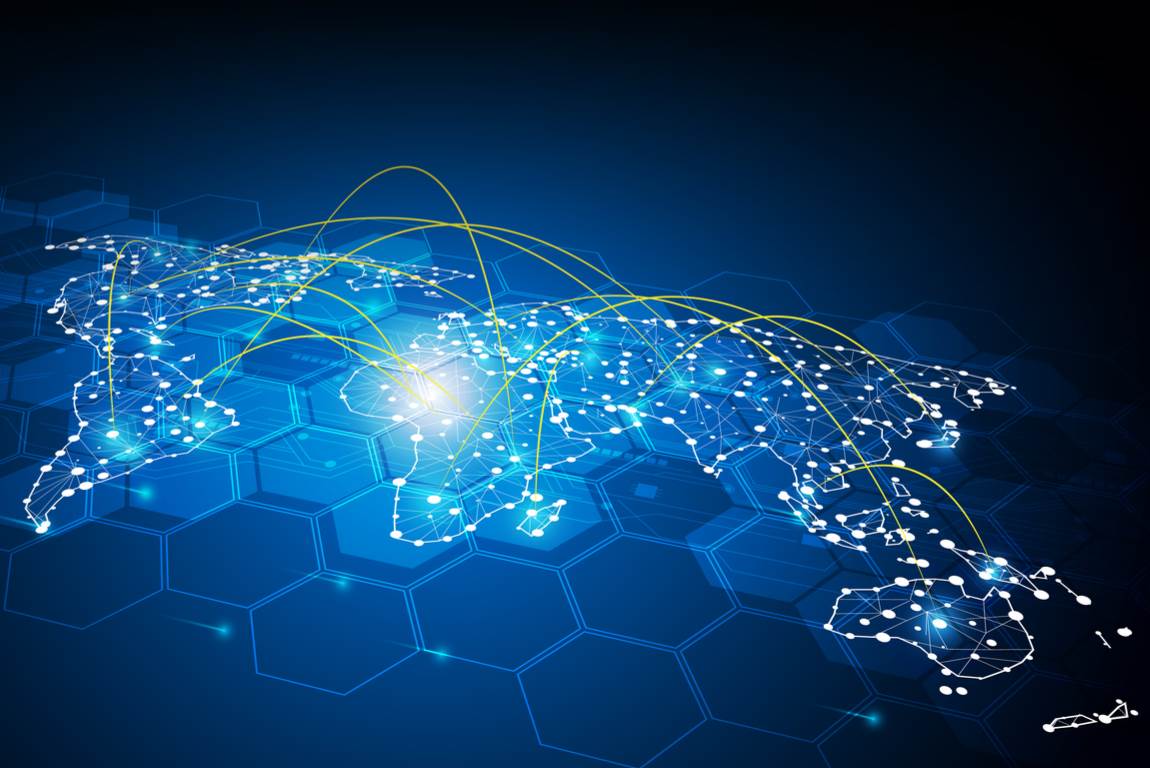 Х И М И Ч Е С К И Й З В Е З Д О П А Д
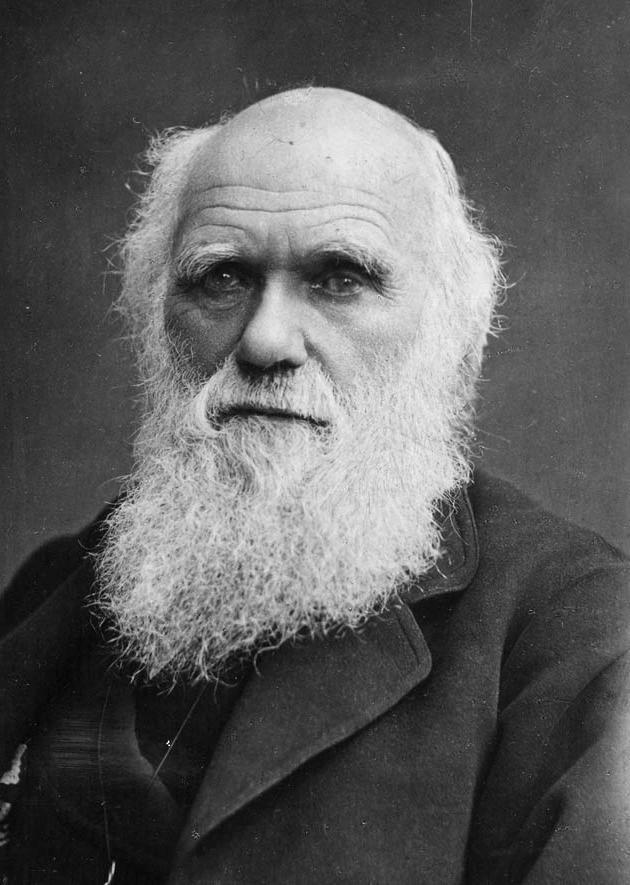 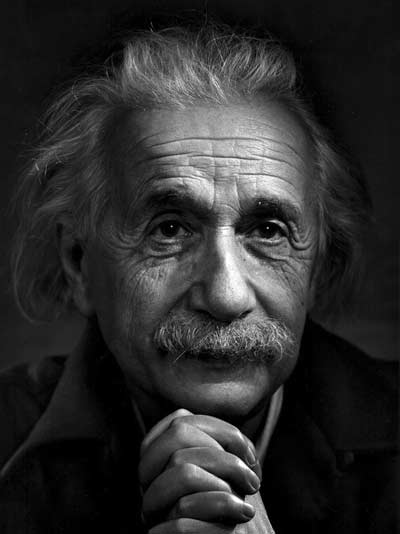 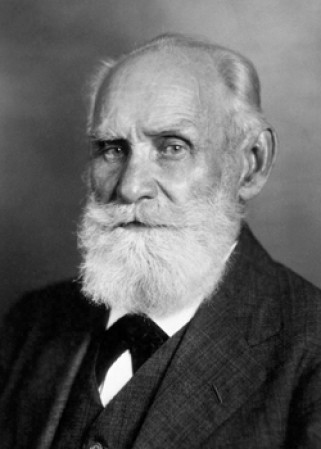 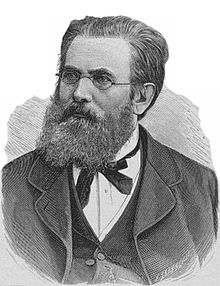 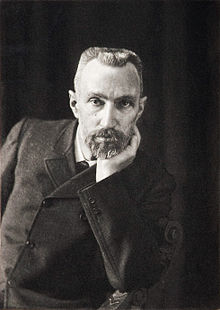 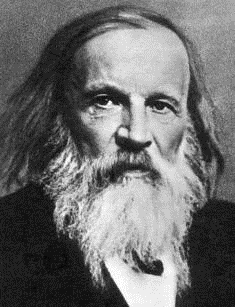 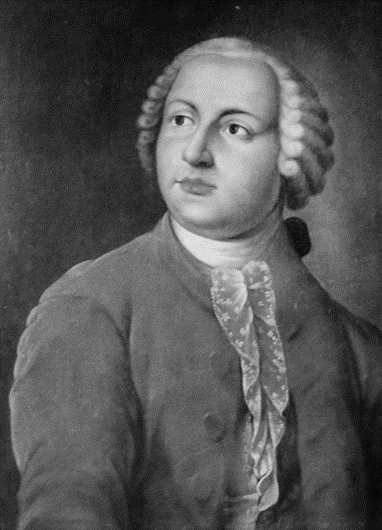 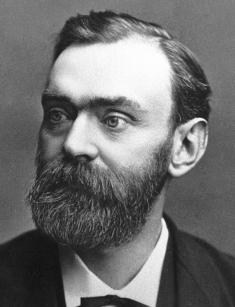 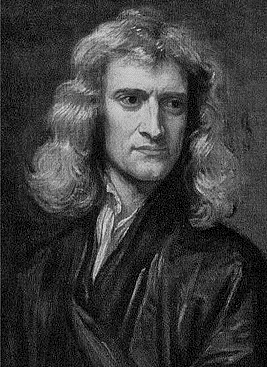 Джон Александр Ньюлендс и его схема размещения химических элементов
1869 год, схема периодической таблицы
1871 год, периодический закон
Байки о Менделееве
Сон Менделеева
«Первооткрыватель» водки
Чемоданных дел мастер